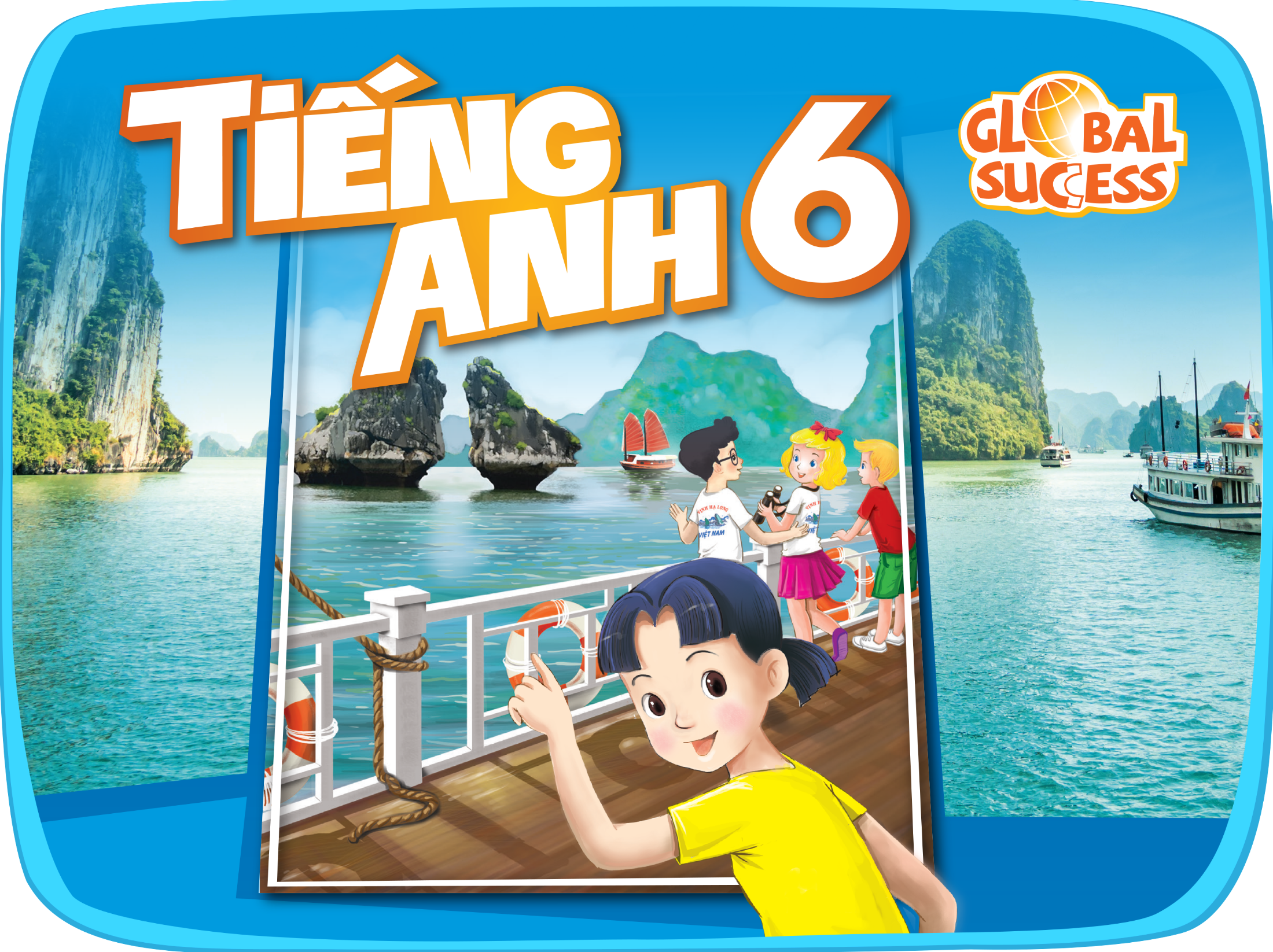 SPORTS AND GAMES
8
Unit
Project
Looking back
LESSON 7: LOOKING BACK & PROJECT
1
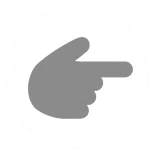 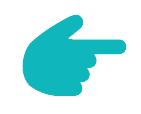 LESSON 6: SKILLS 2
LESSON 1: GETTING STARTED
WARM-UP
Mind map
Task 1: Find one odd word/ phrase in each question.
Task 2: Put the correct form of the verbs play, do, or go in the blanks.
Task 3: Put the verbs in brackets in the correct form.
Task 4: What do you say in these situations?
Task 5: Fill each blank with one word to complete the passage
LOOKING BACK
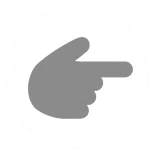 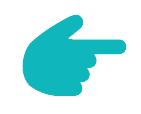 PROJECT
Present about a sports/ games.
CONSOLIDATION
Wrap-up
Homework
WARM-UP
Game: Mind map
Mind map
WARM-UP
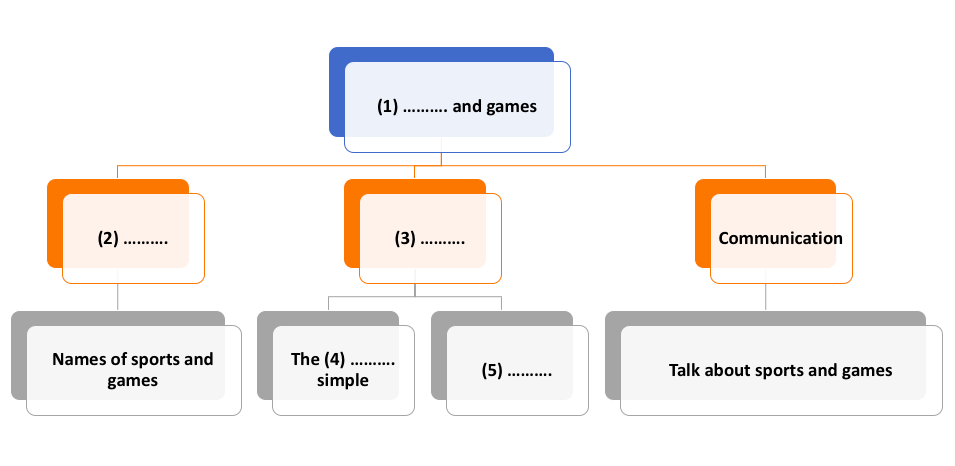 (1) Sports
(2) Vocabulary
(3) Grammar
(5) Imparatives
(4) past
LOOKING BACK
I. VOCABULARY
LOOKING BACK
1
Find one odd word / phrase in each question.
LOOKING BACK
2
Put the correct form of the verbs play, do or go in the blanks.
1. Duong can __________ karate.
2. Duy isn't reading now. He __________ table tennis with his friend.
3. Michael ______swimming nearly every day.
4. Phong didn't play football yesterday. He _______fishing.
5. Khang ________volleyball last Saturday.
6. The girls __________ aerobics in the playground now.
do
is playing
goes
went
played
are doing
LOOKING BACK
II. GRAMMAR
LOOKING BACK
3
Put the verbs in brackets in the correct form.
1. The first Olympic Games (take) _______ place in Greece in 776 BC.

2. People (start) _______ to use computers about 50 years ago.

3. My brother (not like) ___________to play games when he was small.

4. - What _____ you (do) _____ last weekend?
- I (cycle) ________ round the lake with my friends. Then I (watch) _________   TV in the afternoon.
took
stated
didn’t like
did
do
cycled
watched
LOOKING BACK
4
What do you say in these situations?
1. Your friends are making a lot of noise.
 Please, stop _________________.
2. The boy is watching TV for too long.
__________to play with your friends.
3. Some children are feeding the animals at the zoo, but it is not allowed.
________________the animals.
4. The teacher wants the boys to stand in line.
___________________
5. Your mother tells you not to touch the dog.
_____________________
making noise
Go out
Don't feed
Stand in line, boys!
Don’t touch the dog.
[Speaker Notes: llhjhjgdfgfgltkrolskflkobvvkshfjkhfgrhdfjnvvmvn]
LOOKING BACK
5
Fill each blank with ONE word to complete the passage.
Sports and games are very important in our lives. We all can (1) _______ a sport, or a game, or watch sports events on TV or at the stadium. When you listen to the radio every day, you can always (2) _______ sports news. When you open a newspaper, you will always find an article about your (3) __________ kind of game. Television programmes about (4) _______ are also very popular, and you can watch something interesting every day. Stories about (5) ________ sports stars are often very interesting.
play
hear
favourite
sports
famous
[Speaker Notes: llhjhjgdfgfgltkrolskflkobvvkshfjkhfgrhdfjnvvmvn]
PROJECT
PROJECT
PROJECT
Present about a traditional game
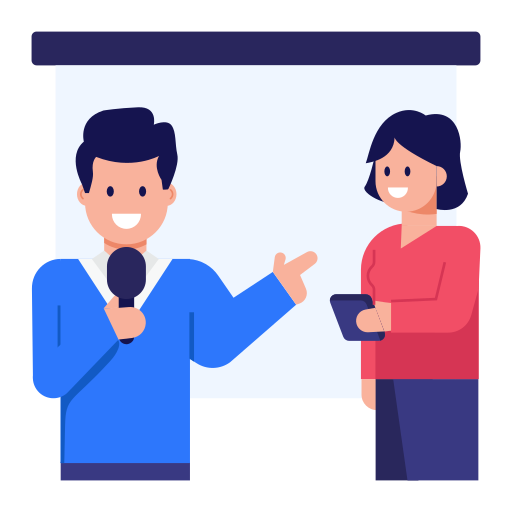 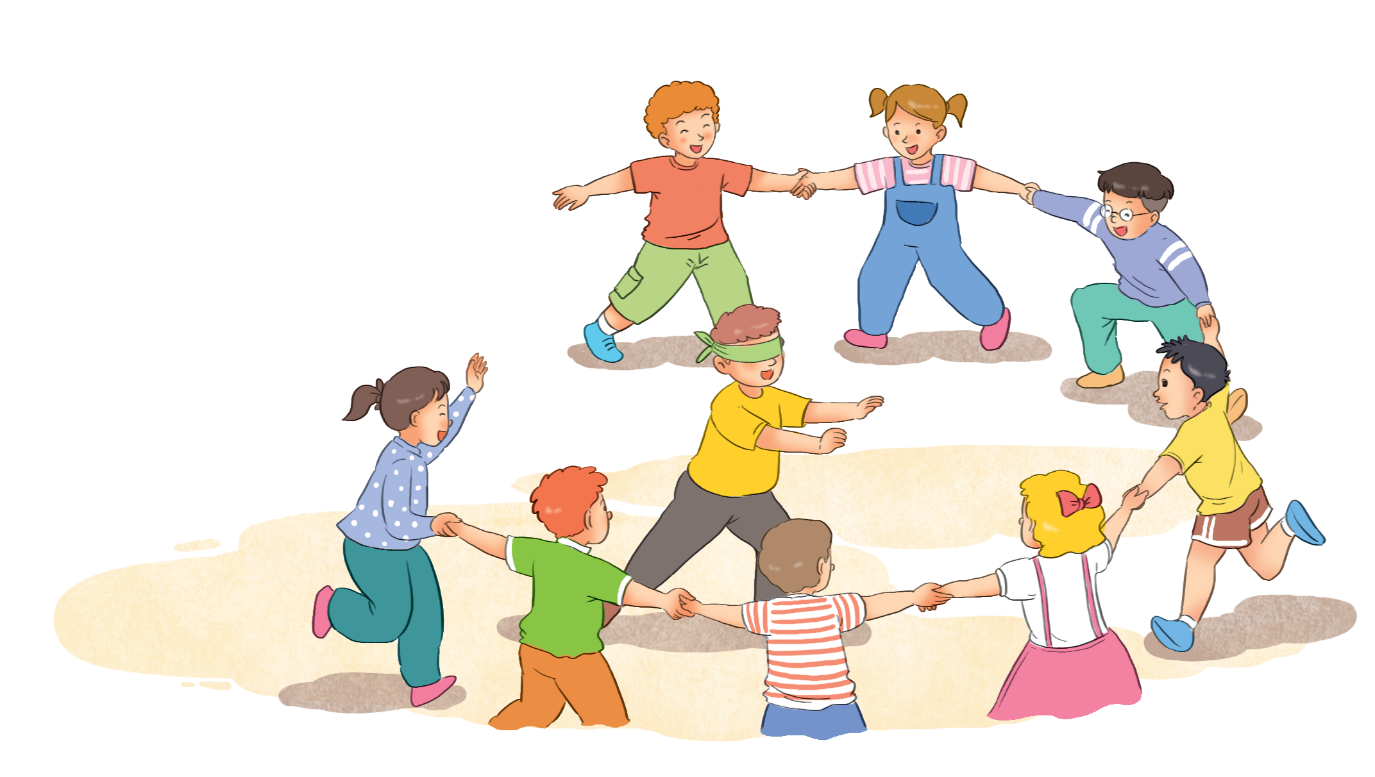 CONSOLIDATION
2
Homework
Prepare for the next lesson: 
		Unit 9 – Getting started
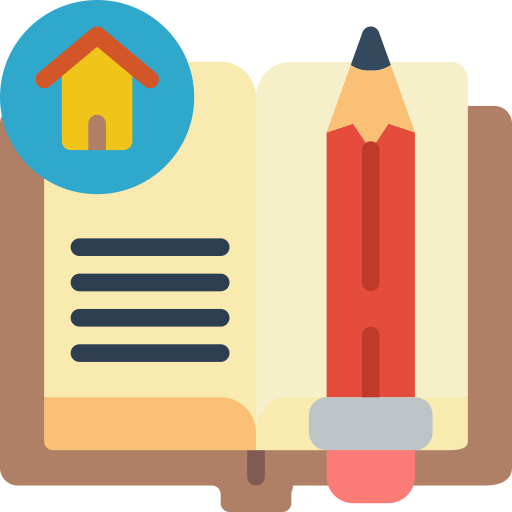 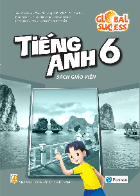 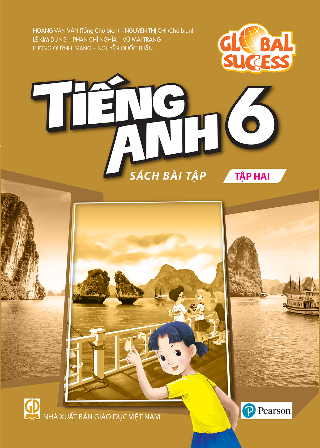 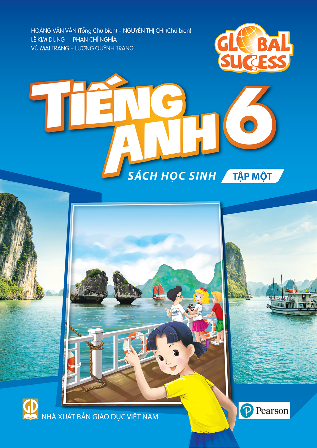 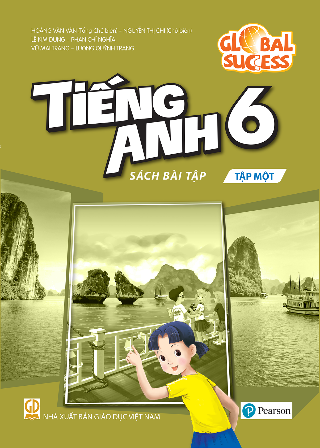 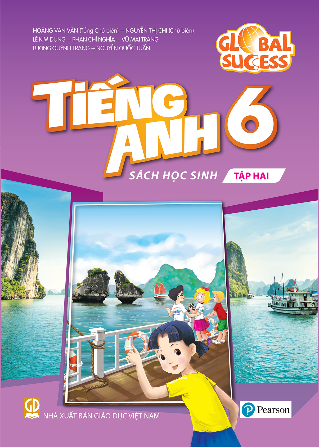 Website: hoclieu.vn
Fanpage: facebook.com/www.tienganhglobalsuccess.vn/